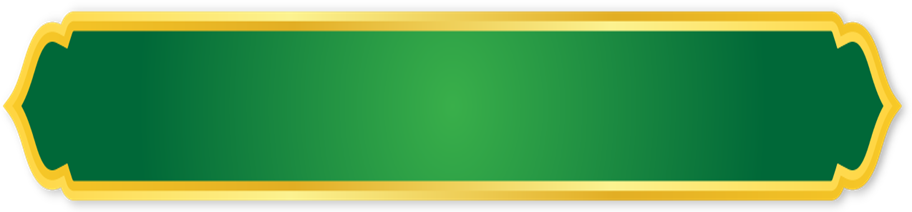 CA ĐOÀN THÁNH GIOAN TẨY GIẢ GIÁO XỨ THIÊN ÂN
CHÚA NHẬT XX THƯỜNG NIÊN NĂM B
TẬP HÁT CỘNG ĐOÀN
Đk: Hãy nếm thử mà coi cho biết Chúa thiện hảo dường bao.
Alleluia-Alleluia
Chúa phán: Ai ăn Thịt Tôi và uống Máu Tôi, thì người ấy sẽ ở trong Tôi và Tôi ở trong người ấy.
Alleluia…
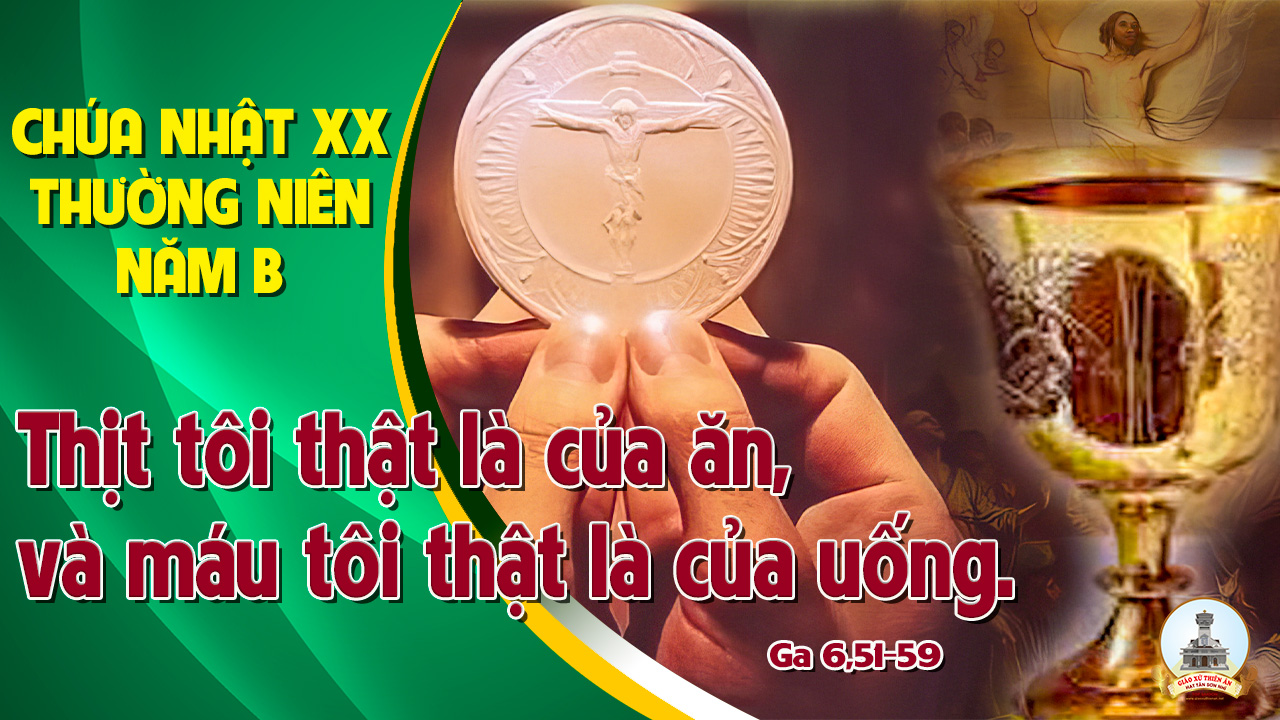 Chúa Nhật XX TN Năm A
Ca Nhập LễLÊN ĐỀN THÁNH Lm Thái Nguyên
Tk1: Nhịp nhàng vui bước đi lên đền thánh Ngài. Dâng câu ca ngợi tình thương Chúa chan hòa . Đây con dâng Ngài lòng tin mến thiết tha . Thu qua đông tàn lòng thành quyết không phai nhòa.
ĐK: Về nhà Chúa ôi lòng đầy rộn rã . Cất câu ca con thấy lòng an hòa . Trong tình yêu của Thiên Chúa là cha . Con cảm tạ ôi tình Cha muôn vàn.
TK2: Này tình yêu Chúa qua năm dài tháng rộng. Theo con miệt mài từ muôn khắp nẻo đường. Yêu thương Chúa hằng gìn giữ con sớm hôm. Cho con mỗi ngày được gần Chúa trong nhà Ngài .
Đk:Về nhà Chúa ôi lòng đầy rộn rã . Cất câu ca con thấy lòng an hòa . Trong tình yêu của Thiên Chúa là cha . Con cảm tạ ôi tình Cha muôn vàn.
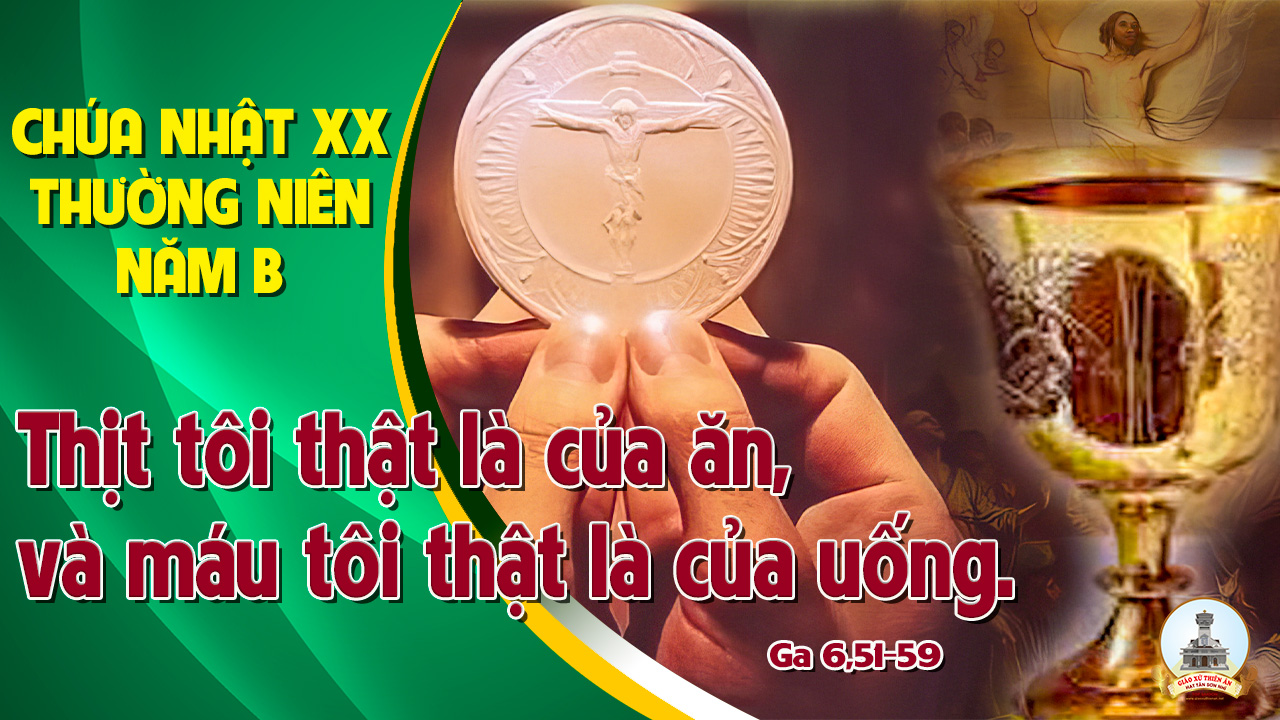 Chúa Nhật XX TN Năm A
KINH VINH DANH
Ca Lên Đi 2
Chủ tế: Vinh danh Thiên Chúa trên các tầng trời. Và bình an dưới thế, bình an dưới thế cho người thiện tâm.
Chúng con ca ngợi Chúa. Chúng con chúc tụng Chúa. Chúng con thờ lạy Chúa. Chúng con tôn vinh Chúa. Chúng con cảm tạ Chúa vì vinh quang cao cả Chúa.
Lạy Chúa là Thiên Chúa, là Vua trên trời, là Chúa Cha toàn năng. Lạy Con Một Thiên Chúa, Chúa Giê-su Ki-tô.
Lạy Chúa là Thiên Chúa, là Chiên Thiên Chúa, là Con Đức Chúa Cha. Chúa xoá tội trần gian, xin thương, xin thương, xin thương xót chúng con.
Chúa xoá tội trần gian, Xin nhận lời chúng con cầu khẩn. Chúa ngự bên hữu Đức Chúa Cha, xin thương, xin thương, xin thương xót chúng con.
Vì lạy Chúa Giê-su Ki-tô, chỉ có Chúa là Đấng Thánh, chỉ có Chúa là Chúa, chỉ có Chúa là Đấng Tối Cao, cùng Đức Chúa Thánh Thần trong vinh quang Đức Chúa Cha. A-men. A-men.
KINH VINH DANH
Chủ tế: Vinh danh Thiên Chúa trên các tầng trời.A+B: Và bình an dưới thế cho người thiện tâm.
A: Chúng con ca ngợi Chúa.
B: Chúng con chúc tụng Chúa. A: Chúng con thờ lạy Chúa. 
B: Chúng con tôn vinh Chúa.
A: Chúng con cảm tạ Chúa vì vinh quang cao cả Chúa.
B: Lạy Chúa là Thiên Chúa, là Vua trên trời, là Chúa Cha toàn năng.
A: Lạy con một Thiên Chúa,            Chúa Giêsu Kitô.
B: Lạy Chúa là Thiên Chúa, là Chiên Thiên Chúa là Con Đức Chúa Cha.
A: Chúa xóa tội trần gian, xin thương xót chúng con.
B: Chúa xóa tội trần gian, xin nhậm lời chúng con cầu khẩn.
A: Chúa ngự bên hữu Đức Chúa Cha, xin thương xót chúng con.
B: Vì lạy Chúa Giêsu Kitô, chỉ có Chúa là Đấng Thánh.
Chỉ có Chúa là Chúa, chỉ có Chúa là đấng tối cao.
A+B: Cùng Đức Chúa Thánh Thần trong vinh quang Đức Chúa Cha. 
Amen.
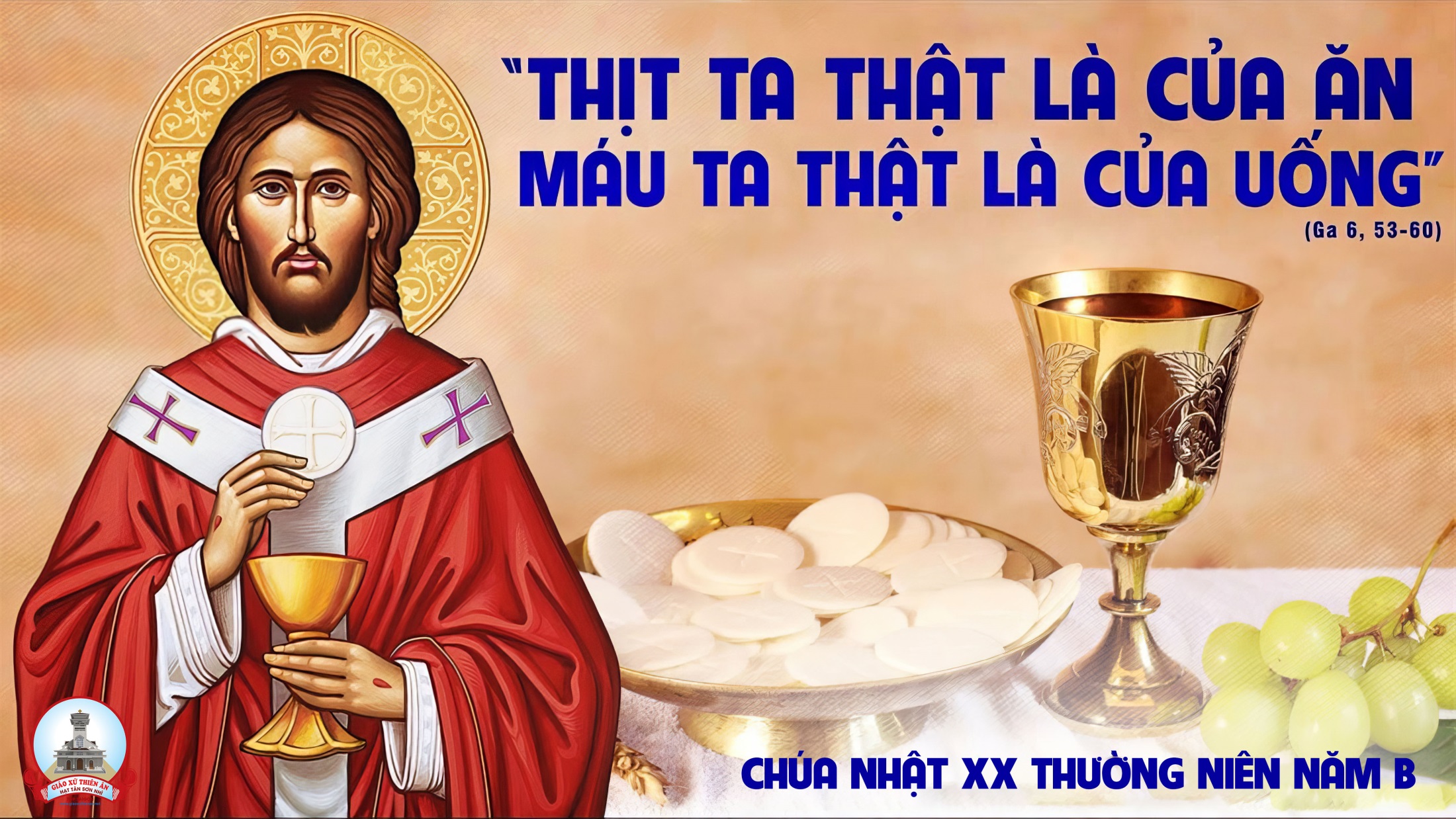 Chúa Nhật XX TN Năm A
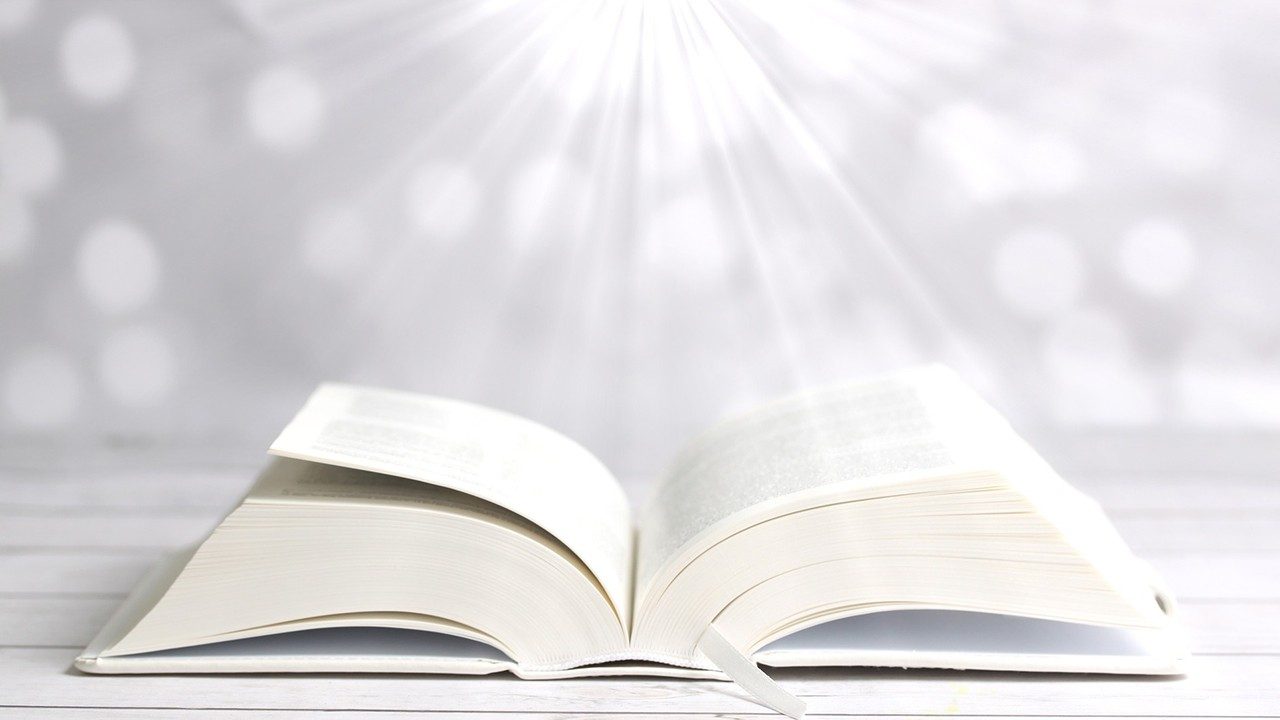 Bài đọc 1
Hãy đến mà ăn bánh của ta, và uống rượu do ta pha chế !
Bài trích sách Châm ngôn.
THÁNH VỊNH 33CHÚA NHẬT XX THƯỜNG NIÊNNĂM B Lm. Kim Long04 câu
Đk: Hãy nếm thử mà coi cho biết Chúa thiện hảo dường bao
Tk1: Tôi luôn luôn ca tụng Chúa, câu hát mừng Ngài chẳng ngớt trên môi. Chúa đã làm tôi hãnh diện, xin các bạn nghèo nghe nói mà vui lên.
Đk: Hãy nếm thử mà coi cho biết Chúa thiện hảo dường bao.
Tk2: Dân riêng ơi, tôn sợ Chúa, ai kính sợ Ngài chẳng thiếu thốn chi. Phú quý rầy nên khó nghèo, Ai kiếm trông Ngài không thiếu hụt khi nao.
Đk: Hãy nếm thử mà coi cho biết Chúa thiện hảo dường bao.
Tk3: Con ơi nghe ta dậy dỗ cho biết đường mà thờ kính Chúa luôn. Hỡi những người mong sống còn, mong hưởng những ngày vinh phúc và an khang.
Đk: Hãy nếm thử mà coi cho biết Chúa thiện hảo dường bao.
Tk4: Ta luôn trông coi miệng lưỡi không nói lời nào gian ác điêu ngoa. Sống tốt lành, xa ác tà, Ăn ở thuận hoà, trông kiếm bình an luôn.
Đk: Hãy nếm thử mà coi cho biết Chúa thiện hảo dường bao.
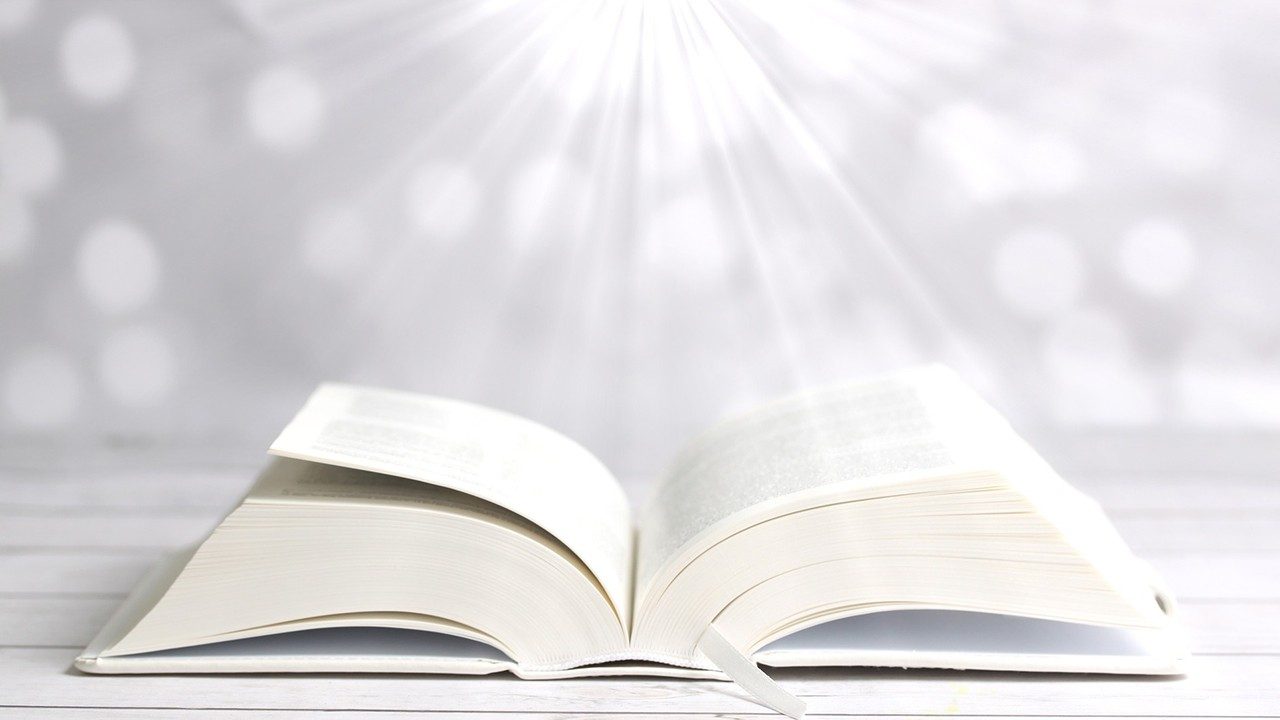 Bài đọc 2
Hãy tìm hiểu đâu là ý Chúa.
Bài trích thư của thánh Phao-lô tông đồ gửi tín hữu Ê-phê-xô.
Alleluia-Alleluia
Chúa phán: Ai ăn Thịt Tôi và uống Máu Tôi, thì người ấy sẽ ở trong Tôi và Tôi ở trong người ấy.
Alleluia…
Chúa Nhật XX TN Năm A
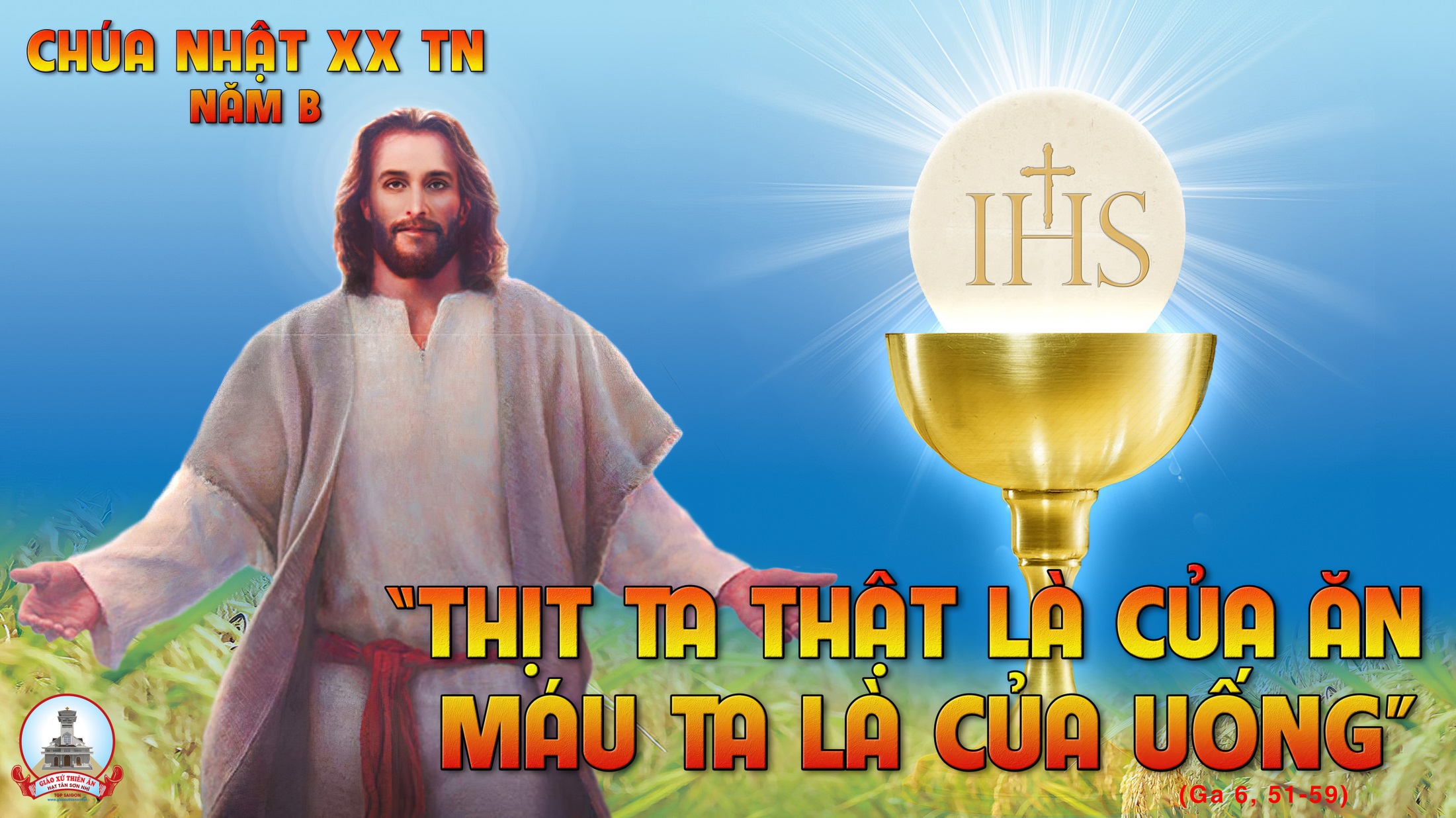 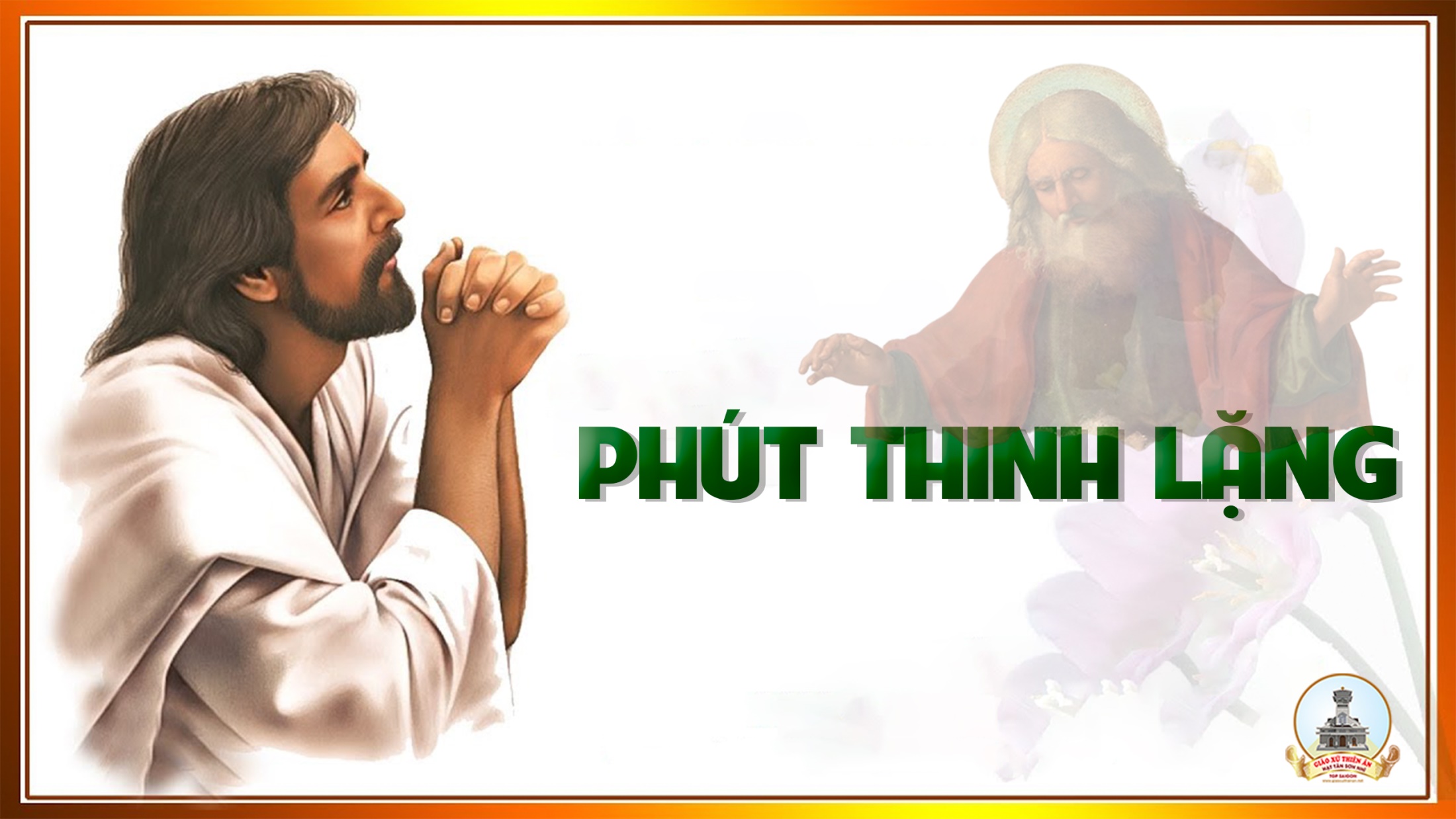 KINH TIN KÍNH
Tôi tin kính một Thiên Chúa là Cha toàn năng, Đấng tạo thành trời đất, muôn vật hữu hình và vô hình.
Tôi tin kính một Chúa Giêsu Kitô, Con Một Thiên Chúa, Sinh bởi Đức Chúa Cha từ trước muôn đời.
Người là Thiên Chúa bởi Thiên Chúa, Ánh Sáng bởi Ánh Sáng, Thiên Chúa thật bởi Thiên Chúa thật,
được sinh ra mà không phải được tạo thành, đồng bản thể với Đức Chúa Cha: nhờ Người mà muôn vật được tạo thành.
Vì loài người chúng ta và để cứu độ chúng ta, Người đã từ trời xuống thế.
Bởi phép Đức Chúa Thánh Thần, Người đã nhập thể trong lòng Trinh Nữ Maria, và đã làm người.
Người chịu đóng đinh vào thập giá vì chúng ta, thời quan Phongxiô Philatô; Người chịu khổ hình và mai táng, ngày thứ ba Người sống lại như lời Thánh Kinh.
Người lên trời, ngự bên hữu Đức Chúa Cha, và Người sẽ lại đến trong vinh quang để phán xét kẻ sống và kẻ chết, Nước Người sẽ không bao giờ cùng.
Tôi tin kính Đức Chúa Thánh Thần là Thiên Chúa và là Đấng ban sự sống, Người bởi Đức Chúa Cha và Đức Chúa Con mà ra,
Người được phụng thờ và tôn vinh cùng với Đức Chúa Cha và Đức Chúa Con: Người đã dùng các tiên tri mà phán dạy.
Tôi tin Hội Thánh duy nhất thánh thiện công giáo và tông truyền.
Tôi tuyên xưng có một Phép Rửa để tha tội. Tôi trông đợi kẻ chết sống lại và sự sống đời sau. Amen.
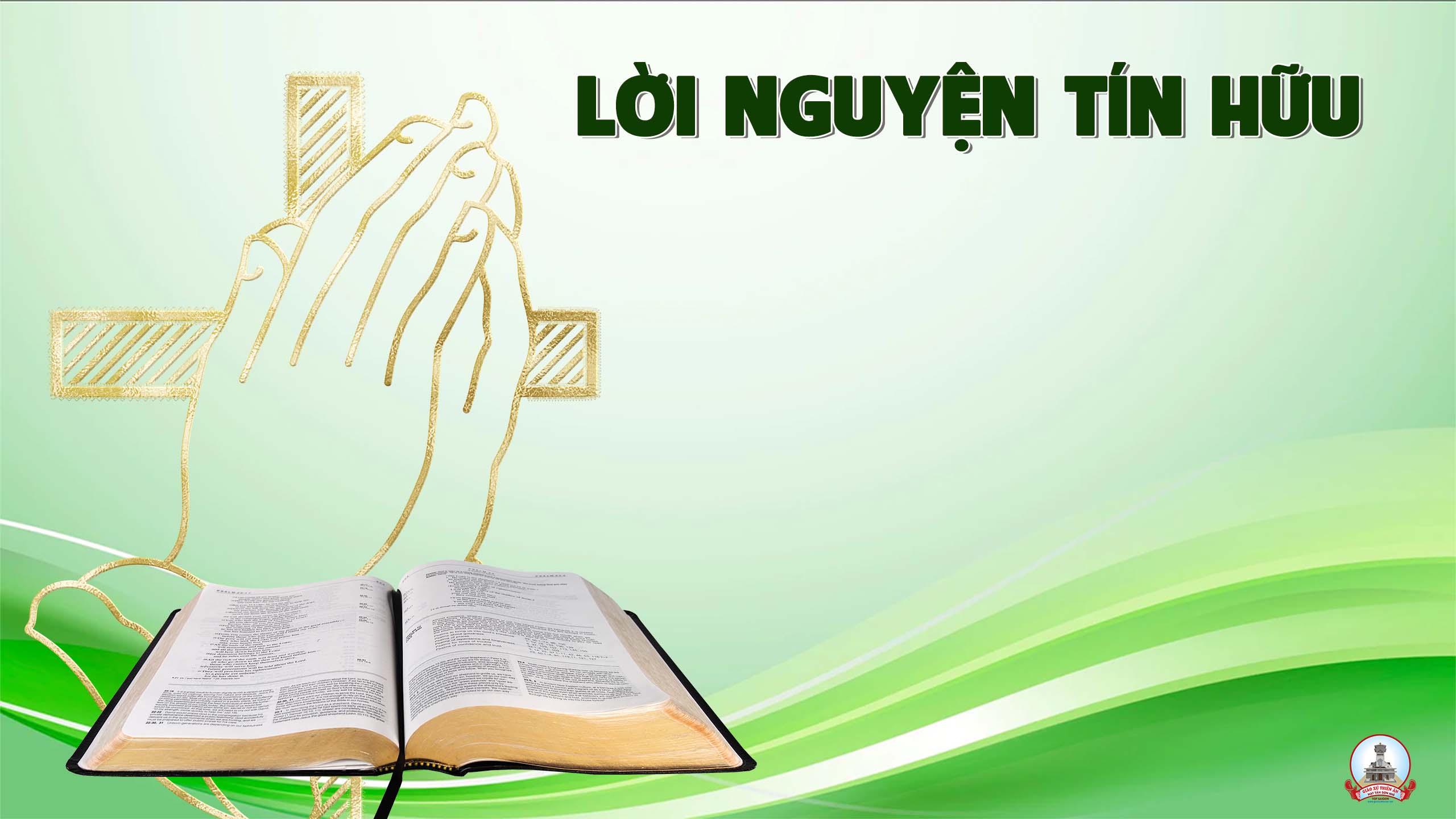 Anh chị em thân mến, muốn được nên một với Đức Ki-tô, người Ki-tô hữu cần chuẩn bị tâm hồn xứng đáng để rước Chúa với lòng tin vững vàng và lòng mến thiết tha. Với ước mong được kết hợp mật thiết với Đức Giê-su Ki-tô, chúng ta cùng dâng lời cầu xin.
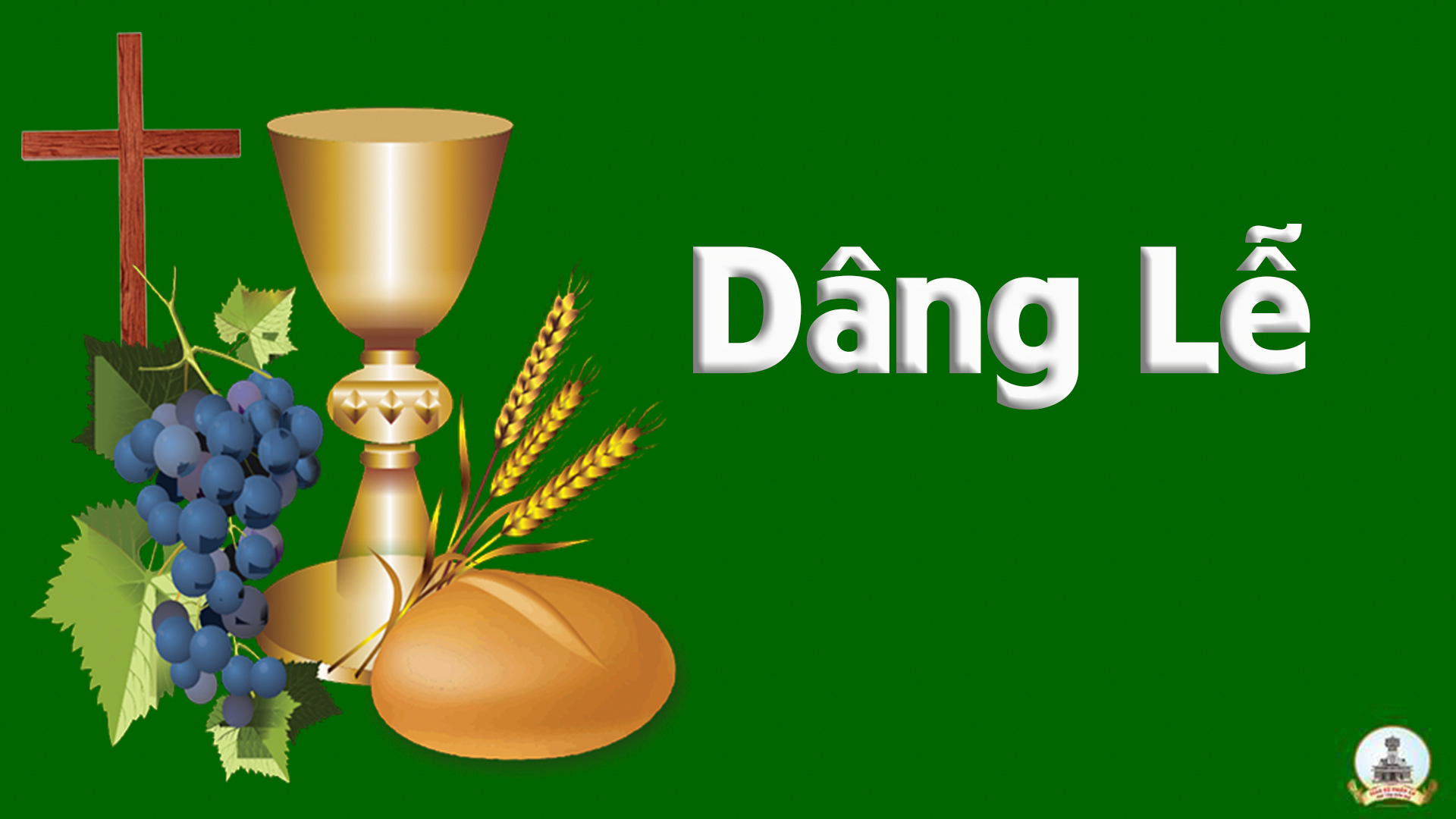 Hiến Lễ Tình Yêu
Miên Ly – Thế Thông
Tk1: Đền vàng vang điệu nhạc cung tiến, con đến tiến dâng tình yêu. Tiến dâng ước mơ và xác hồn, nguyện như lễ dâng toàn thiêu . Xin nhận tình con nhỏ bé , xin hiệp cùng với rượu bánh , như chiều tiệc ly ngày xưa nên của lễ mừng khen Chúa trời .
Đk:Của lễ góp về dâng Chúa ( sướng vui dạt dào) là bao sướng vui đau buồn. (Với bao u buồn) Dâng ước vọng (buồn thương đau) mai sau, dâng tháng ngày đã qua ( ngài ơi có thấu).
Nguyện dâng (dâng) lên cả cuộc đời (trọn cả cuộc đời) còn đang rong ruổi gian trần ( Chúa thứ tha tội xưa) . Nguyện Chúa thương nhận lễ con dâng (lễ con dâng) , nguyện Chúa ban nhiều Thánh ân (khấn ban nhiều thánh ân)
Tk2: Chỉ là thân phận người mong manh , sao dám tiến dâng tình yêu . Chính cha đã kêu gọi con về , để con bước đi cùng Cha. Con được nhận như của lễ , dâng về từ nơi trần thế, cứu đời lầm than tội mê đem tình Chúa vào tim mỗi người
Đk: Của lễ góp về dâng Chúa ( sướng vui dạt dào) là bao sướng vui đau buồn. (Với bao u buồn) Dâng ước vọng (buồn thương đau) mai sau, dâng tháng ngày đã qua ( ngài ơi có thấu).
Nguyện dâng (dâng) lên cả cuộc đời (trọn cả cuộc đời) còn đang rong ruổi gian trần ( Chúa thứ tha tội xưa) . Nguyện Chúa thương nhận lễ con dâng (lễ con dâng) , nguyện Chúa ban nhiều Thánh ân (khấn ban nhiều thánh ân)
Chúa Nhật XX TN Năm A
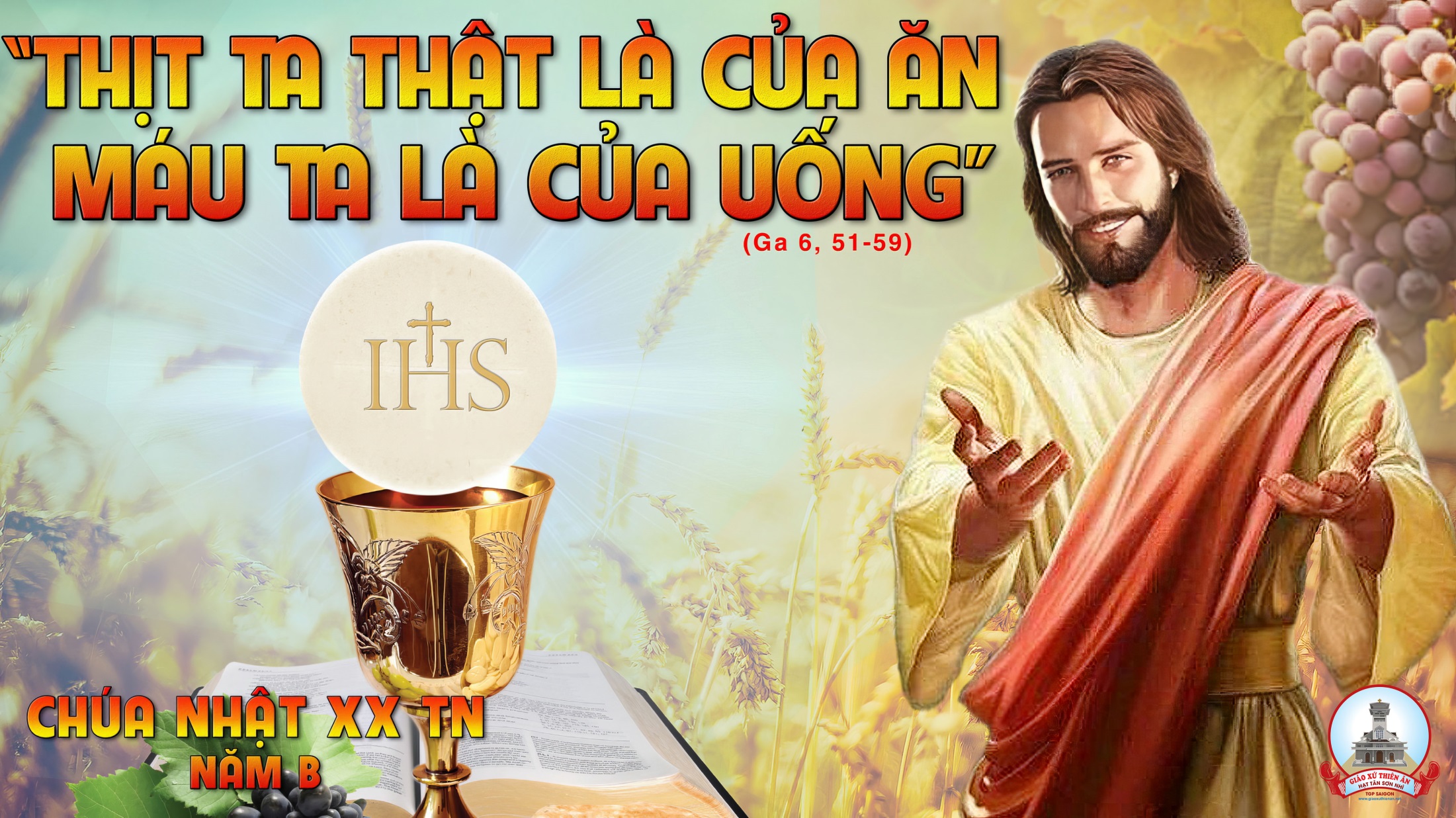 Ca Nguyện Hiệp LễBánh Hằng Sống Từ Linh & Thế Thông.
Tk1: Cho con cả một trời yêu. Ôi nhiệm lạ thật huyền siêu. Tình yêu Chúa bao la biển trời để con sống trong nguồn cứu rỗi .
Nuôi con bằng bánh thần linh. Cho con dự yến tiệc ân tình . Chính máu thịt mà Chúa rộng ban. Đến vui hưởng phúc lộc trường an .
Đk: Lạy Thiên Chúa (Ôi Thiên Chúa) ơn ngài sao con hiểu thấu (Ơn ngài cao quý biết bao). Máu nước tuôn trào vẫn mãi dạt dào như biển tình luôn xót thương.(vẫn mãi dạt dào trào tuôn xót thương như sóng đại dương)
Là chốn náu nương (chốn con náu nương) là đấng hy vọng (đấng con ngóng trông) . đợi trông (mãi mãi) Chúa là của con (mãi mãi) con là của Chúa. (Mãi mãi Chúa là của con mãi mãi con là của Chúa).
Tk2: Con no thỏa trong tình Chúa . Bao thiện hảo khi gần Chúa Hồn khao khát mong chờ phút này được liên kết với ngài từ đây.
Con đắm chìm trong tình Chúa . Ôi êm đềm mến thương đong đầy . Chính phút này ngài ở cùng con . Chính phút này con ở cùng Chúa.
ĐK: Lạy Thiên Chúa (Ôi Thiên Chúa) ơn ngài sao con hiểu thấu (Ơn ngài cao quý biết bao). Máu nước tuôn trào vẫn mãi dạt dào như biển tình luôn xót thương. (vẫn mãi dạt dào trào tuôn xót thương như sóng đại dương)
Là chốn náu nương (chốn con náu nương) là đấng hy vọng (đấng con ngóng trông) . đợi trông (mãi mãi) Chúa là của con (mãi mãi) con là của Chúa. (Mãi mãi Chúa là của con mãi mãi con là của Chúa).
Tk3: Phép thánh thể ôi thẩm sâu con tìm về khi khổ đau. Là thần lương cho ai đói nghèo , ai yếu đuối mong tìm ẩn náu.
Nơi gian trần chốn bể dâu, Bao đau khổ vất vả u sầu. Bánh thiên thần từ cõi trới cao. Hãy cúi đầu đáp trả tình sâu.
ĐK: Lạy Thiên Chúa (Ôi Thiên Chúa) ơn ngài sao con hiểu thấu (Ơn ngài cao quý biết bao). Máu nước tuôn trào vẫn mãi dạt dào như biển tình luôn xót thương. (vẫn mãi dạt dào trào tuôn xót thương như sóng đại dương)
Là chốn náu nương (chốn con náu nương) là đấng hy vọng (đấng con ngóng trông) . đợi trông (mãi mãi) Chúa là của con (mãi mãi) con là của Chúa. (Mãi mãi Chúa là của con mãi mãi con là của Chúa).
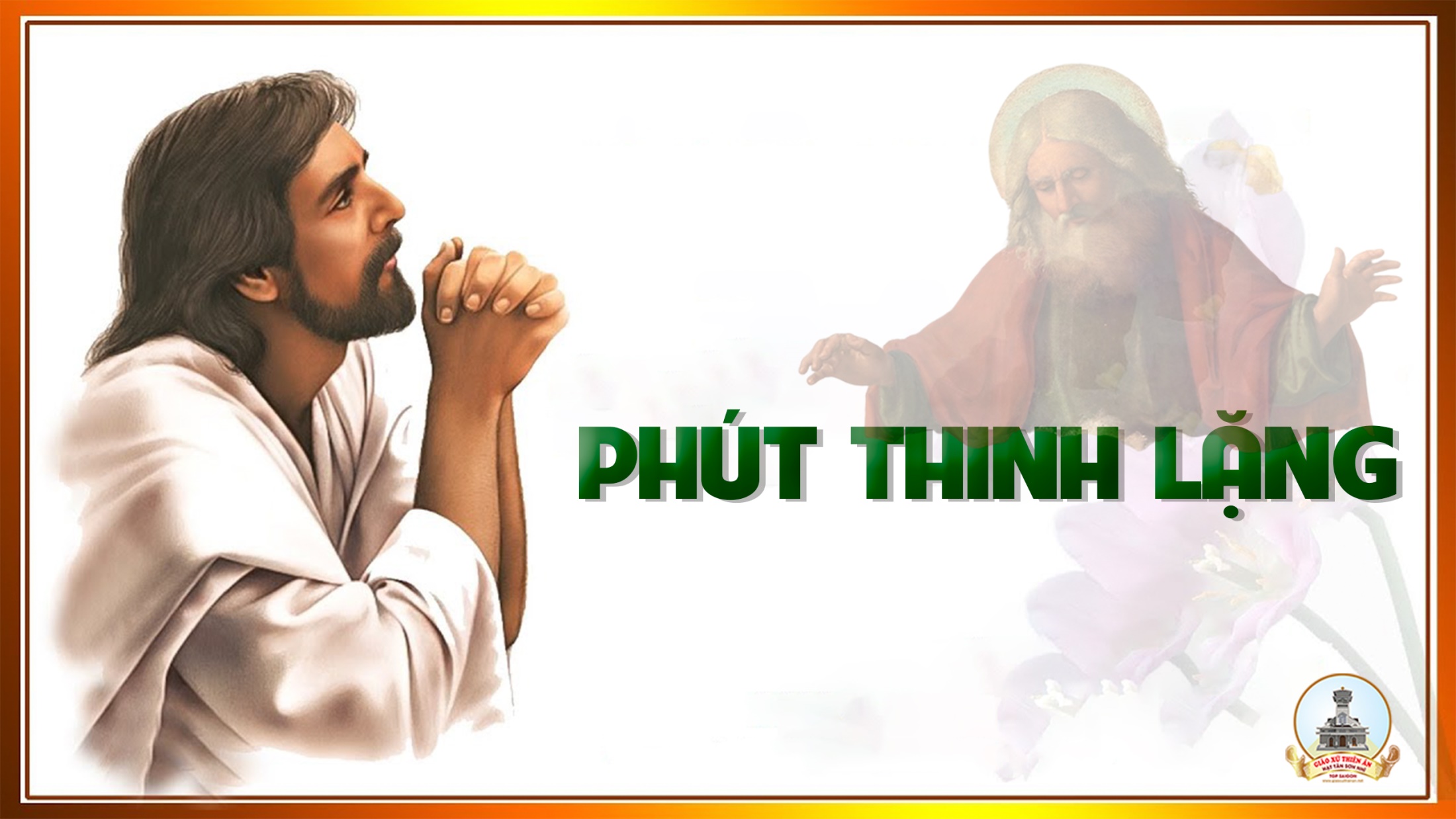 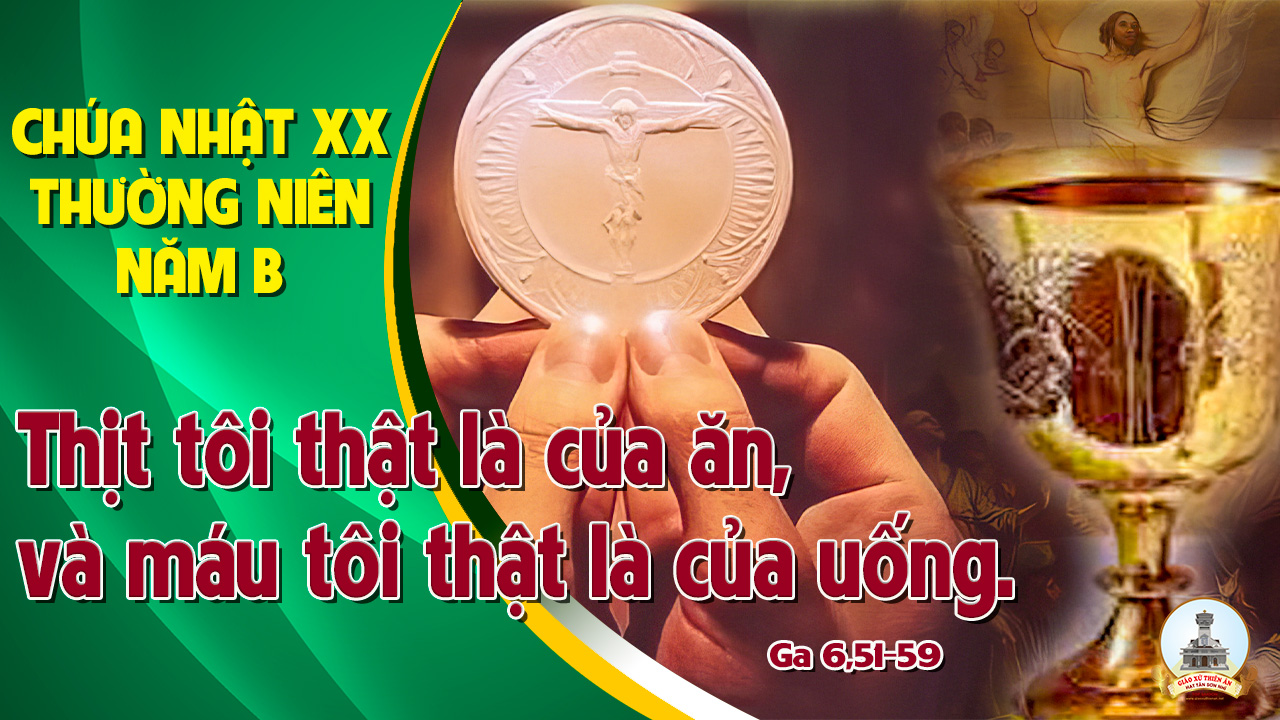 Chúa Nhật XX TN Năm A
Ca Kết LễTẠ ƠN CHÚA VỚI MẸLm. Thy Yên
Đk:  Chúng con xin tạ ơn Chúa uy quyền toàn năng, tình yêu Chúa nào biết chi báo đền. Chúa muôn đời là Chúa khắp vũ trụ trời đất , ngàn vinh quang cao chiếu hiển trị đời đời.
Tk1: Vì tình Chúa đã chất chứa trong trái tim mẹ hiền , luôn trìu mến mãi cứu giúp chở tre nguyện cầu. Ngàn phúc ân mãi nhờ mẹ, ngàn khổ đau cũng nhờ Mẹ. Nhờ Mẹ thương dâng Chúa trót đời tạ ơn.
Đk: Chúng con xin tạ ơn Chúa uy quyền toàn năng, tình yêu Chúa nào biết chi báo đền. Chúa muôn đời là Chúa khắp vũ trụ trời đất , ngàn vinh quang cao chiếu hiển trị đời đời.
Tk2: Vì tình Chúa ôi miên man muôn tháng năm không tàn dâng triều sóng vỗ lớp lớp biển khơi vang rền lòng. Chúa thương ôi huyền diệu, quyền Chúa trên muôn thần lực. nguồn an vui chan chứa thánh ân không ngơi
Đk: Chúng con xin tạ ơn Chúa uy quyền toàn năng, tình yêu Chúa nào biết chi báo đền. Chúa muôn đời là Chúa khắp vũ trụ trời đất , ngàn vinh quang cao chiếu hiển trị đời đời.
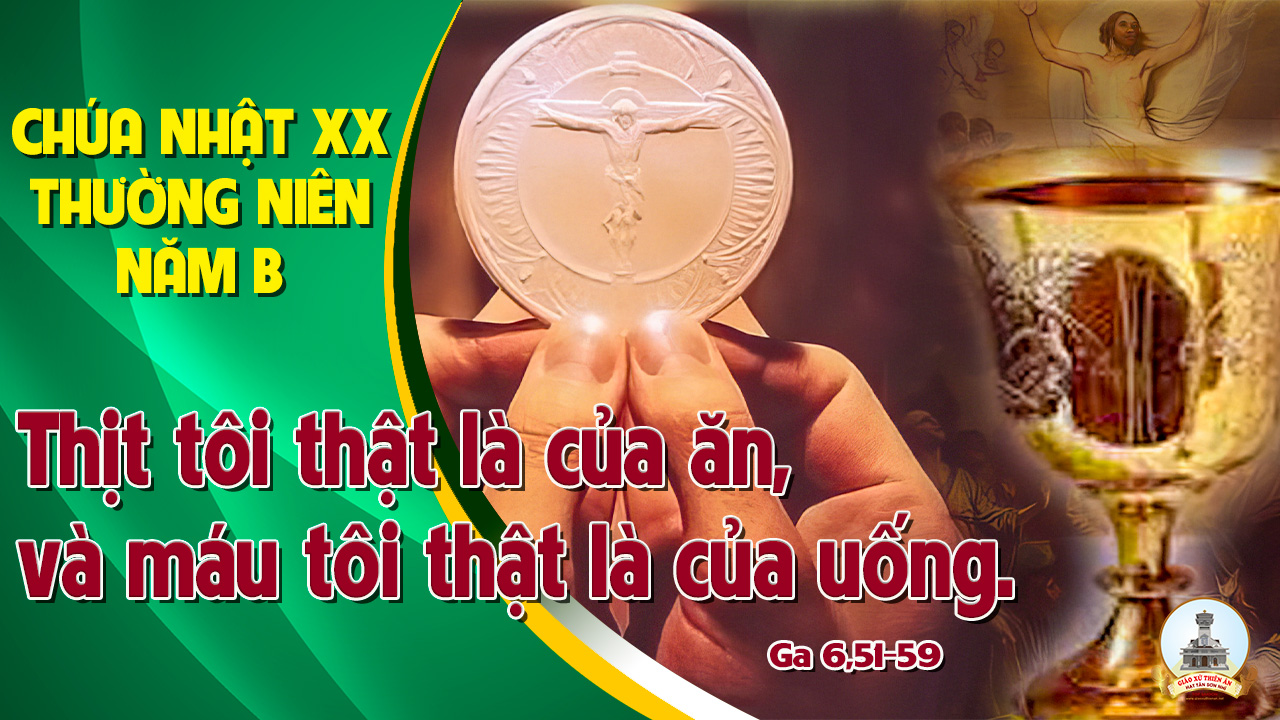 Chúa Nhật XX TN Năm A